Perché la preghiera è 
importante
di Cindy Tutsch, direttrice emerita dell’E. G. White Estate 				      Copyright © 2021 		      						      Copyright © 2021
[Speaker Notes: Quale dovrebbe essere il fulcro delle nostre preghiere in questi ultimi giorni? 
Per che cosa si dovrebbe pregare mentre vediamo l’urgenza dei tempi in cui viviamo?]
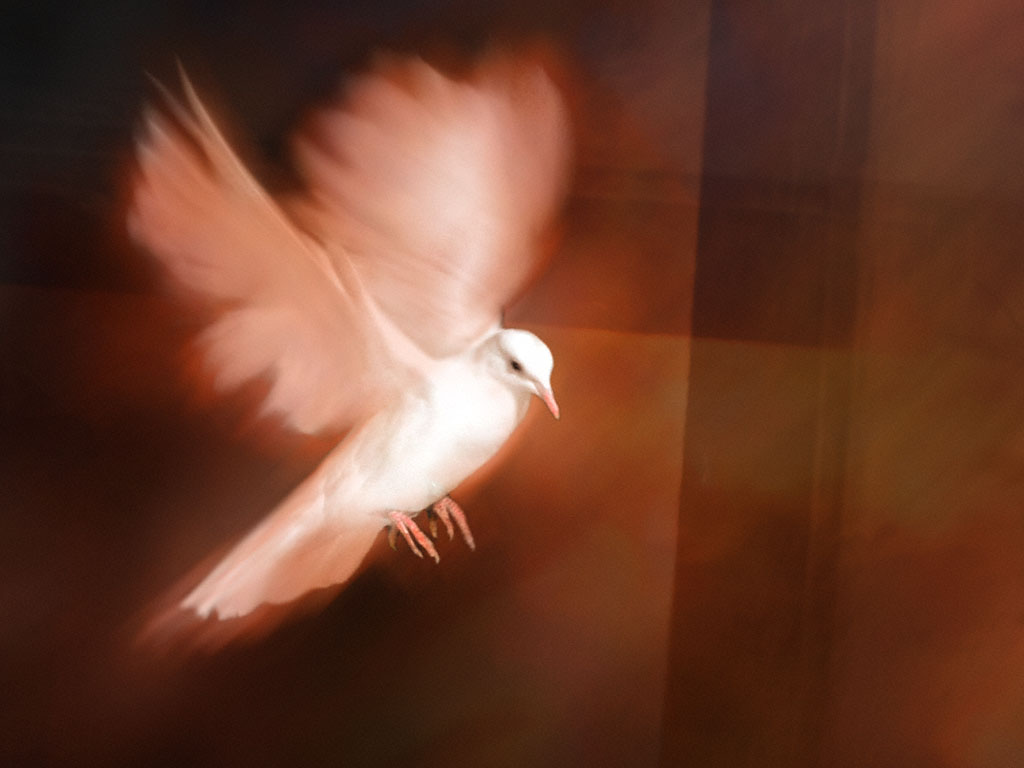 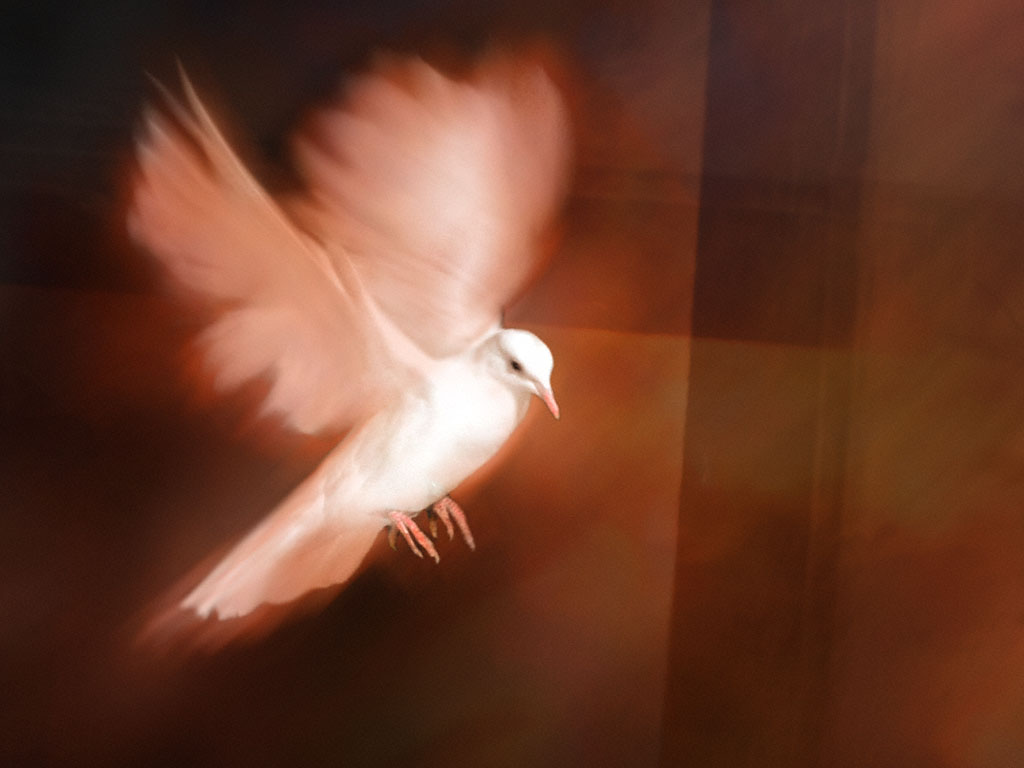 Qual era l’argomento 
preferito di Gesù? 

L’amore? Il regno di Dio? Il perdono?
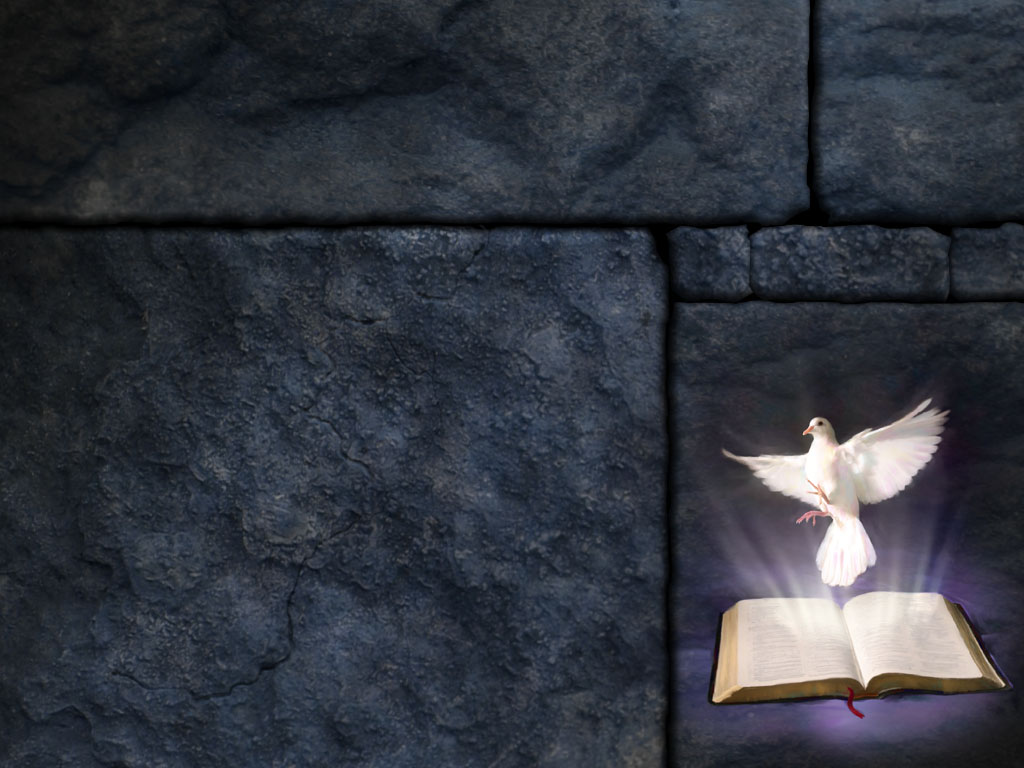 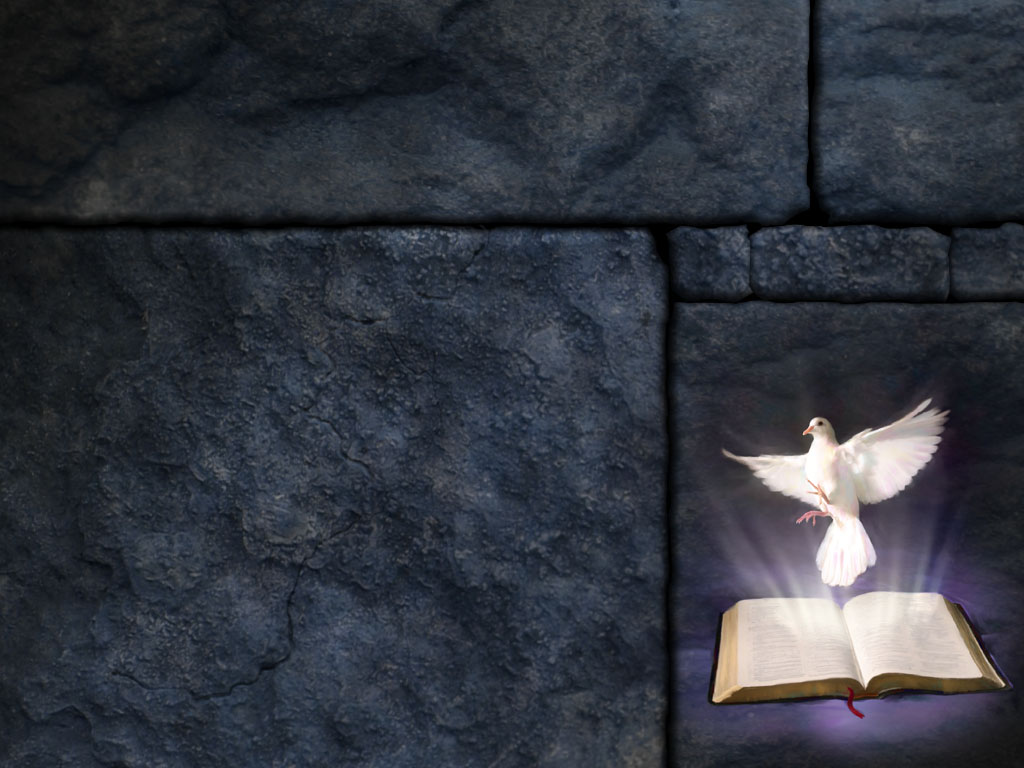 «Cristo, il più grande dei Maestri, ebbe una varietà infinita di soggetti da scegliere, ma il soggetto di cui si occupò di più fu la diffusione dello Spirito Santo».

 Messaggi scelti, vol. 1, p. 156 (161)
[Speaker Notes: «Cristo, il più grande dei Maestri, ebbe una varietà infinita di soggetti da scegliere, ma il soggetto di cui si occupò di più fu la diffusione dello Spirito Santo» - Mewssaggi scelti, vol. 1, 156

Certamente la nostra prima priorità dovrebbe essere quella di ricevere lo Spirito Santo.]
La Bibbia paragona la pioggia della prima stagione all’effusione dello Spirito Santo sulla chiesa apostolica alla Pentecoste. Appena prima che Gesù ritorni il suo Spirito sarà nuovamente effuso.
Questa è la pioggia dell’ultima stagione, la speciale effusione dello Spirito di Dio sul suo popolo per prepararlo al momento della difficoltà e per dargli potenza di testimoniare il suo nome.
[Speaker Notes: La Bibbia paragona la pioggia della prima stagione all’effusione dello Spirito Santo sulla chiesa apostolica alla Pentecoste. Appena prima che Gesù ritorni il suo Spirito sarà nuovamente effuso. 

Questa è la pioggia dell’ultima stagione, la speciale effusione dello Spirito di Dio sul suo popolo per prepararlo al momento della difficoltà e per dargli potenza di testimoniare il suo nome.]
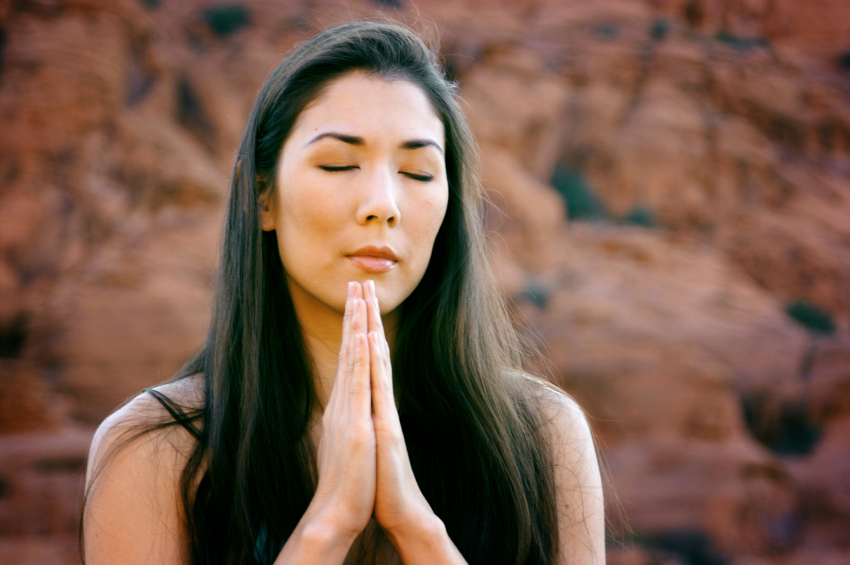 «Conosciamo il Signore, sforziamoci di conoscerlo! La sua venuta è certa, come quella dell’aurora; egli verrà a noi come la pioggia, come la pioggia di primavera che annaffia la terra». 

Osea 6:3
[Speaker Notes: La Bibbia descrive questa esperienza in Osea 6:3: «Conosciamo il Signore, sforziamoci di conoscerlo! La sua venuta è certa, come quella dell’aurora; egli verrà a noi come la pioggia, come la pioggia di primavera che annaffia la terra».]
«Non siamo forse nell’attesa di vedere
la nostra chiesa rivivere? Quel momento non arriverà mai! Nella chiesa si trovano delle persone che non sono ancora convertite e che non partecipano seriamente alle preghiere. Dobbiamo pregare sempre di più e chiacchierare di meno».


Messaggi scelti, vol. 1, p. 125, 126 (122)
[Speaker Notes: Possiamo pregare per la nostra chiesa, che sia unita nella missione, nell’obiettivo e nell’amore, pur riconoscendo che la stessa chiesa non sarà mai interamente rivitalizzata. 

«Non siamo forse nell’attesa di vedere la nostra chiesa rivivere? Quel momento non arriverà mai! Nella chiesa si trovano delle persone che non sono ancora convertite e che non partecipano seriamente alle preghiere. Dobbiamo pregare sempre di più e chiacchierare di meno» - Messaggi scelti, vol. 1, p. 125, 126 (122).

Per che cosa altro possiamo pregare in questi ultimi giorni? Certamente per i nostri governi…]
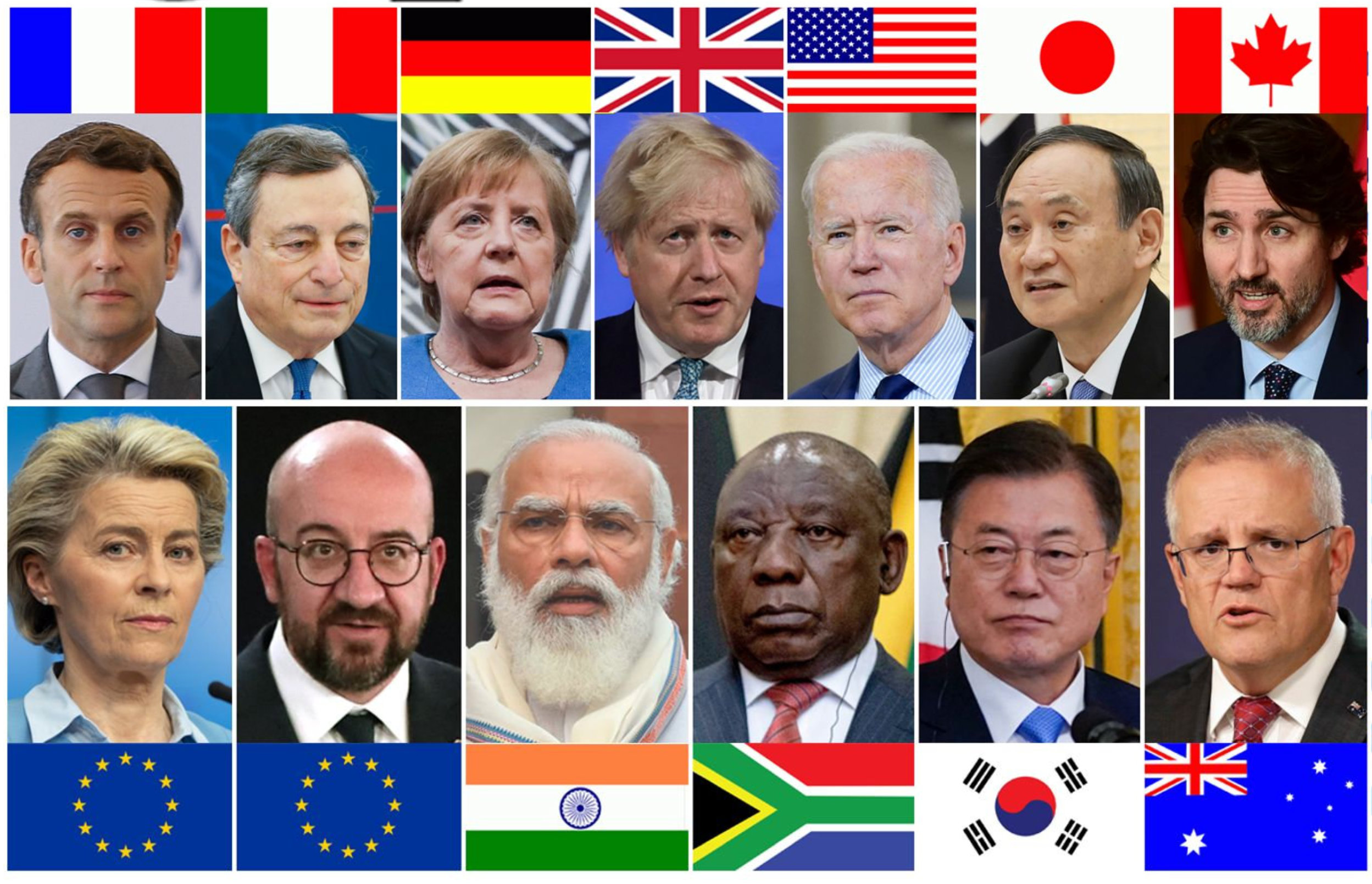 [Speaker Notes: … per i leader dei nostri Paesi.]
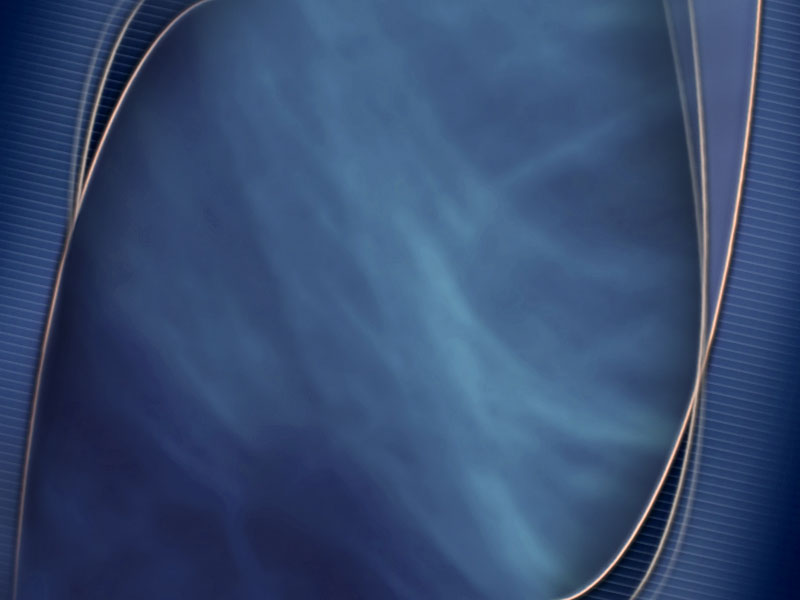 «Esorto dunque, prima di ogni altra cosa, che si facciano suppliche, preghiere, intercessioni, ringraziamenti per tutti gli uomini, per i re e per tutti quelli che sono costituiti in autorità, affinché possiamo condurre una vita tranquilla e quieta in tutta pietà e dignità. Questo è buono e gradito davanti a Dio, nostro Salvatore…»

1 Timoteo 2:1-3
[Speaker Notes: Paolo dice: «Esorto dunque, prima di ogni altra cosa, che si facciano suppliche, preghiere, intercessioni, ringraziamenti per tutti gli uomini, per i re e per tutti quelli che sono costituiti in autorità, affinché possiamo condurre una vita tranquilla e quieta in tutta pietà e dignità. Questo è buono e gradito davanti a Dio, nostro Salvatore…» (1 Timoteo 2:1-3).

Possiamo anche impegnarci in preghiere di intercessione per la salvezza delle nostre famiglie, degli amici e dei vicini.]
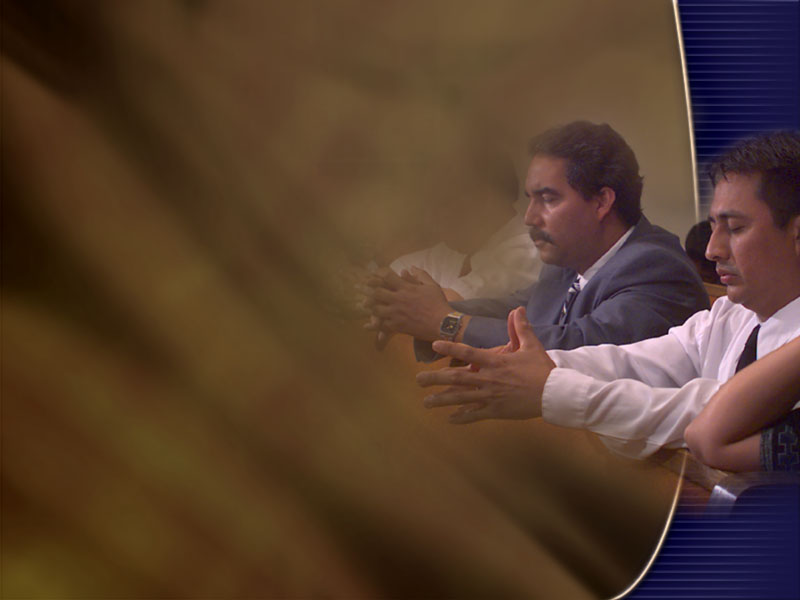 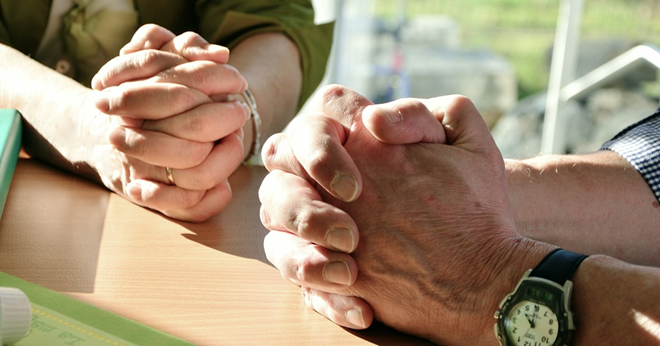 «Perché due o tre non si riuniscono e insieme supplicano Dio per la salvezza di qualcuno di speciale, e poi ancora per un altro?».

Testimonies for the Church, vol. 7, p. 21
[Speaker Notes: «Perché due o tre non si riuniscono e insieme supplicano Dio per la salvezza di qualcuno di speciale, e poi ancora per un altro?” – Testimonies for the Church, vol. 7, 21.]
«… la preghiera è la chiave che nella mano della fede apre i forzieri del cielo dove sono custodite le benedizioni infinite dell’Onnipotente». 

La via migliore, pp. 94, 95 (63)
[Speaker Notes: «… la preghiera è la chiave che nella mano della fede apre i forzieri celesti dove sono custodite le benedizioni infinite dell’Onnipotente» - La via migliore, pp. 94, 95 (63).]
«Presentate a Dio le necessità, le gioie, le tristezze, le preoccupazioni
e i timori che provate, perché nulla lo potrà stancare o infastidire. 
Egli non è affatto insensibile alle necessità dei propri figli; anzi, conosce anche il numero dei loro capelli».
La via migliore, p.100 (66, 67)
[Speaker Notes: Amo questa dichiarazione sulla preghiera, scritta nel 19esimo secolo da una visionaria:  

«Presentate a Dio le necessità, le gioie, le tristezze, le preoccupazioni e i timori che provate, perché nulla lo potrà stancare o infastidire. Egli non è affatto insensibile alle necessità dei propri figli; anzi, conosce anche il numero dei loro capelli» - La via migliore, p.100 (66, 67).]
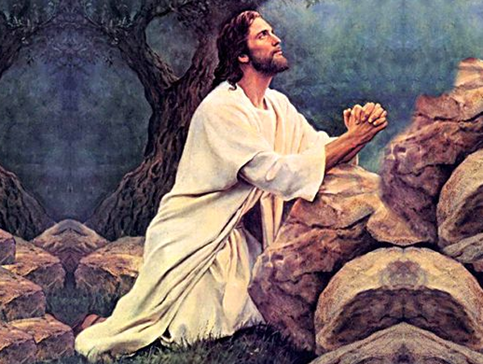 Cosa dire della preghiera di intercessione? Cosa possiamo imparare sulla preghiera a favore di coloro che abbiamo particolarmente a cuore?
[Speaker Notes: Cosa dire della preghiera di intercessione? Cosa possiamo imparare sulla preghiera a favore di coloro che abbiamo particolarmente a cuore?]
Quante volte i nostri cuori sono stati rallegrati, il nostro spirito sollevato, il nostro coraggio rafforzato grazie a semplici parole come: «Pregherò per te!».
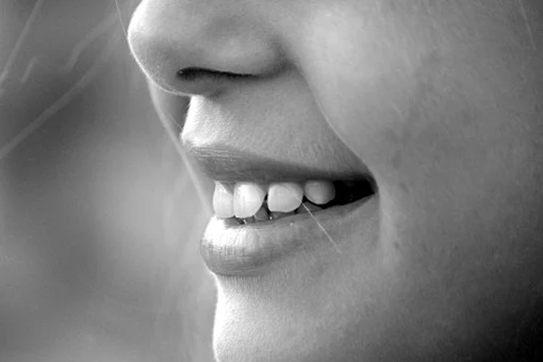 [Speaker Notes: Quante volte i nostri cuori sono stati rallegrati, il nostro spirito sollevato, il nostro coraggio rafforzato grazie a semplici parole come: «Pregherò per te!».]
Eppure, come è facile dire queste parole, seppure con buone intenzioni, e poi andarcene via dimenticando la nostra promessa.
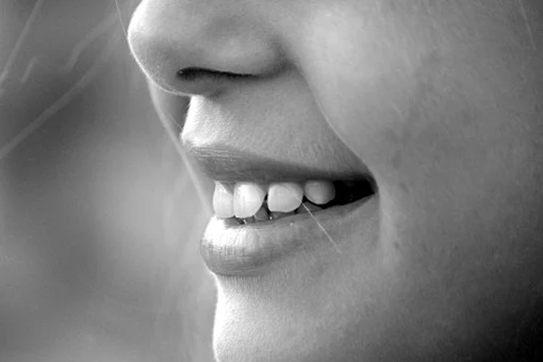 [Speaker Notes: Eppure, come è facile dire queste parole, seppure con buone intenzioni, e poi andarcene via dimenticando la nostra promessa.]
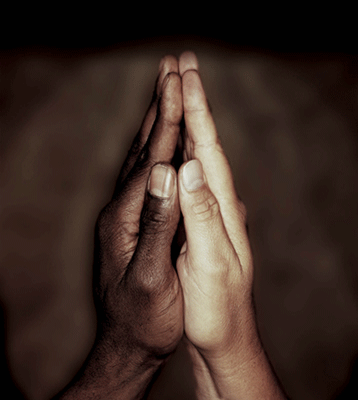 «Preghiamo… gli uni per gli altri, portandoci reciprocamente alla presenza di Dio con fede vivente». 

Review and Herald, 28 agosto 1888
[Speaker Notes: «Preghiamo… gli uni per gli altri, portandoci reciprocamente alla presenza di Dio con fede vivente» - Review and Herald, 28 agosto 1888.]
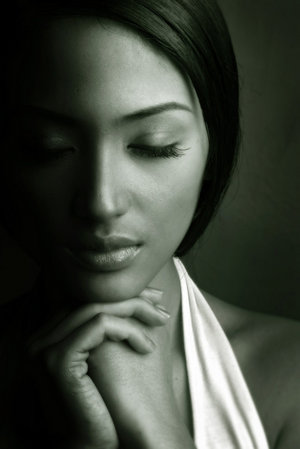 «Cominciate a pregare per le persone; avvicinatevi a Cristo… Uno spirito mite e tranquillo adorni la vostra vita e lasciate che le vostre suppliche sincere, accorate e umili salgano a lui per ricevere saggezza, affinché possiate avere successo e salvare non solo voi stessi, ma anche gli altri».

Testimonies for the Church, vol. 1, p. 513
[Speaker Notes: Dio vuole che preghiamo per persone specifiche: i nostri vicini, gli amici, ecc.

«Cominciate a pregare per le persone; avvicinatevi a Cristo… Uno spirito mite e tranquillo adorni la vostra vita e lasciate che le vostre suppliche sincere, accorate e umili salgano a lui per ricevere saggezza, affinché possiate avere successo e salvare non solo voi stessi, ma anche gli altri» - Testimonies for the Church, vol. 1, p. 513.]
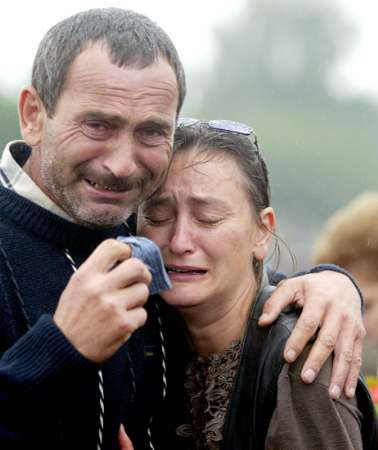 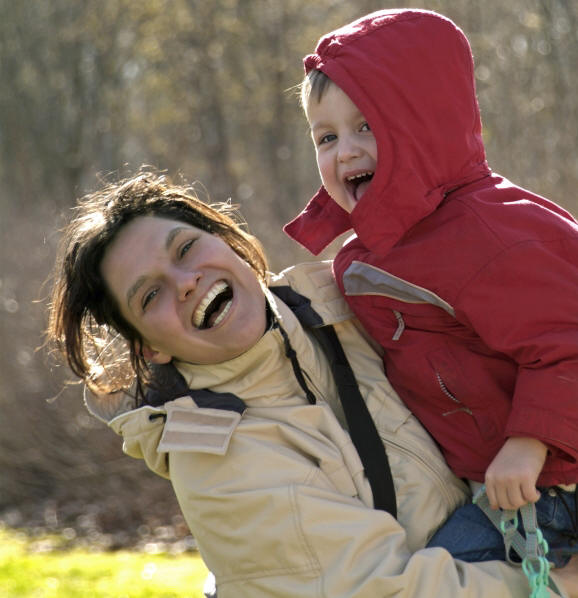 «Quelli che seminano con lacrime, 
mieteranno con gioia». 
Salmo 126:5
[Speaker Notes: È facile pregare per gli altri? “Quelli che seminano con lacrime, mieteranno con canti di gioia” (Salmo 126:5).

Ora, parliamo della preghiera per i nostri figli. Vi è una preziosa promessa per i genitori…]
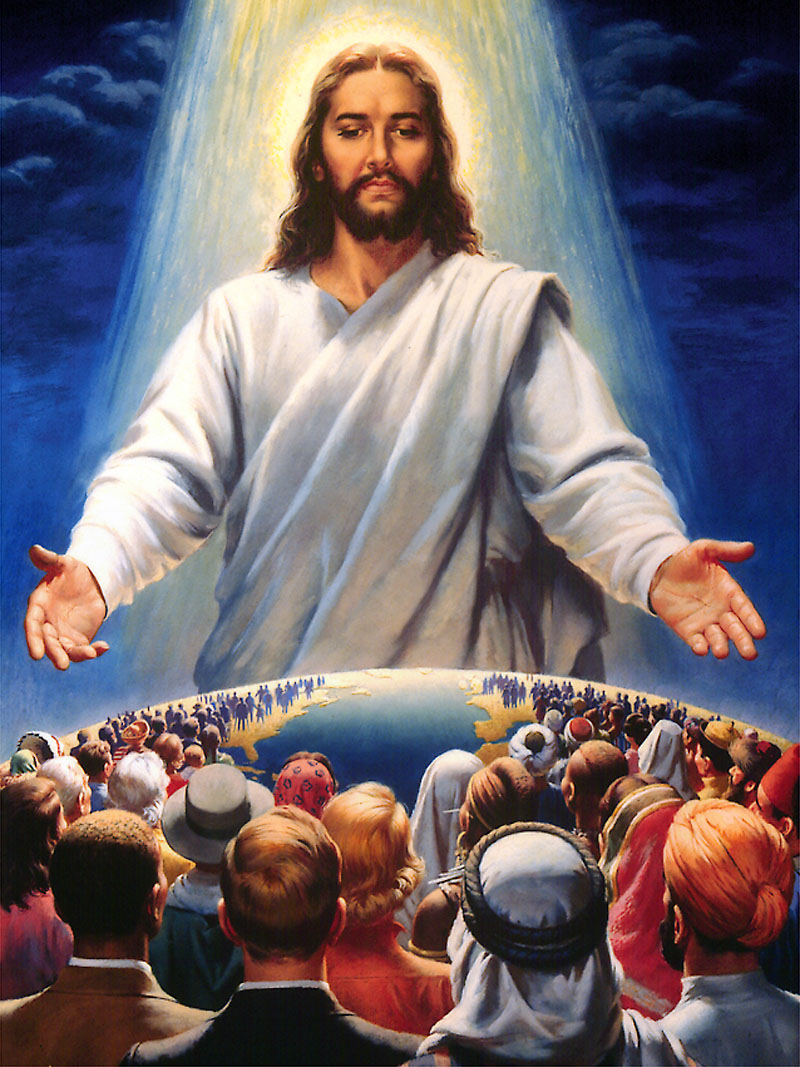 «Non temere, perché io sono con te; io ricondurrò la tua discendenza da oriente, e ti raccoglierò da occidente. Dirò al settentrione: “Dà!”. E al mezzogiorno: “Non trattenere”; fa’ venire i miei figli da lontano e le mie figlie dalle estremità della terra».
 Isaia 43:5, 6
[Speaker Notes: «Non temere, perché io sono con te; io ricondurrò la tua discendenza da oriente, e ti raccoglierò da occidente. Dirò al settentrione: “Dà!”. E al mezzogiorno: “Non trattenere”; fa’ venire i miei figli da lontano e le mie figlie dalle estremità della terra» (Isaia 43:5, 6).]
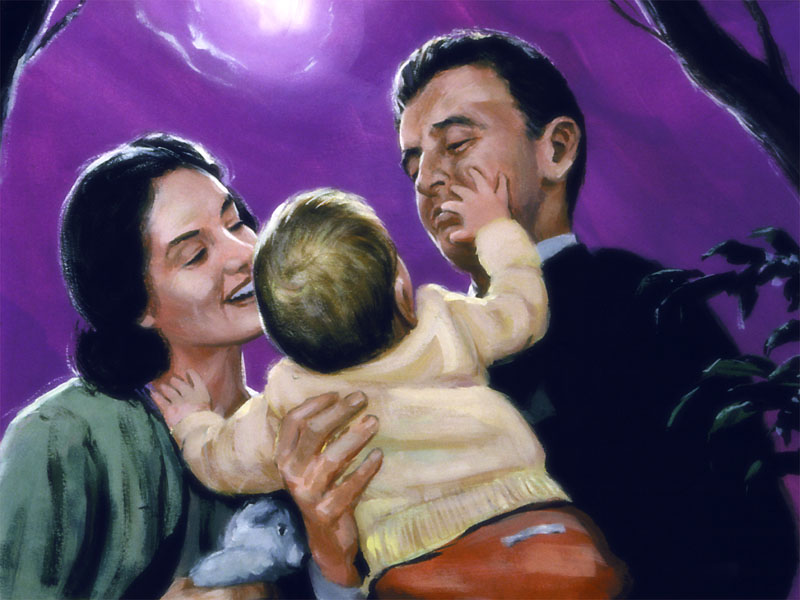 “«Così parla il Signore: “Trattieni la tua voce dal piangere… perché l’opera tua sarà ricompensata. I tuoi figli ritorneranno dal paese del nemico”».
Geremia 31:16
[Speaker Notes: «Così parla il Signore: “Trattieni la tua voce dal piangere… perché l’opera tua sarà ricompensata. I tuoi figli ritorneranno dal paese nemico”» (Geremia 31:16).  Il paese (lontano) del nemico è un simbolo dei nostri figli che sono sul terreno di Satana e lontani dalla sicurezza del regno della grazia. La promessa di Dio è per loro! 

Sebbene questa immagine illustri la gioia dei genitori per la resurrezione dei figli persi, penso che il testo descriva anche la gioia dei genitori che riavranno i figli dalla morte spirituale.]
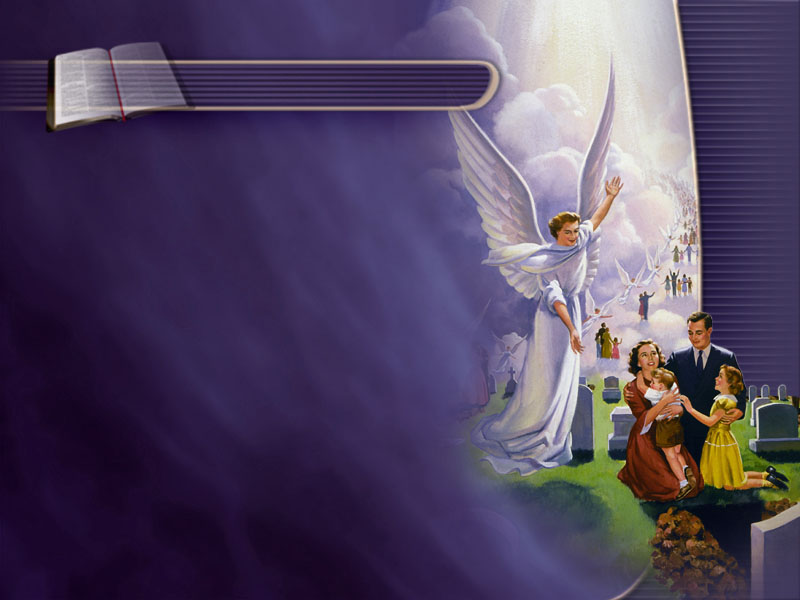 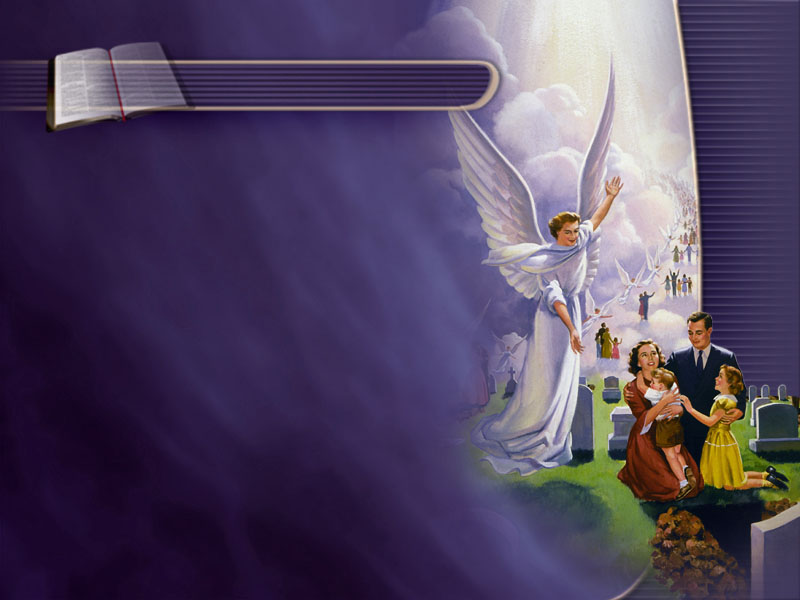 Isaia 49:18, 25b
«Volgi lo sguardo intorno, e guarda: essi (i tuoi figli) si radunano tutti e vengono da te. Com’è vero che io vivo, dice il Signore, tu ti rivestirai di essi come di un ornamento, te ne adornerai come una sposa… Io combatterò contro chi ti combatte e salverò i tuoi figli».
[Speaker Notes: Ecco un’altra meravigliosa promessa:

«Volgi lo sguardo intorno, e guarda: essi (i tuoi figli) si radunano tutti e vengono da te. Com’è vero che io vivo, dice il Signore, tu ti rivestirai di essi come di un ornamento, te ne adornerai come una sposa… Io combatterò contro chi ti combatte e salverò i tuoi figli» (Isaia 49:18, 25b).]
«Ma se i genitori sentissero di non essere mai esenti dall’impegno di educare e formare i propri figli, se svolgessero il loro compito con fede, cooperando con Dio con fervide preghiere e lavoro, riuscirebbero a portare i propri figli al Salvatore». Signs of the Times, April  9, 1896
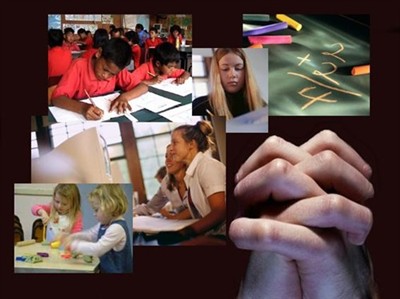 [Speaker Notes: Smettiamo di pregare per i nostri figli quando compiono i 18 anni?

«Se i genitori sentissero di non essere mai esenti dal fardello di educare e addestrare i propri figli, se facessero il loro compito con fede, cooperando con Dio con fervide preghiere e lavoro, riuscirebbero a portare i propri figli al Salvatore» - Signs of the Times, 9 April 1896.]
«Io cercherò la perduta, ricondurrò la smarrita, fascerò la ferita, rafforzerò la malata, ma distruggerò la grassa e la forte: io le pascerò con giustizia».
Ezechiele 34:16
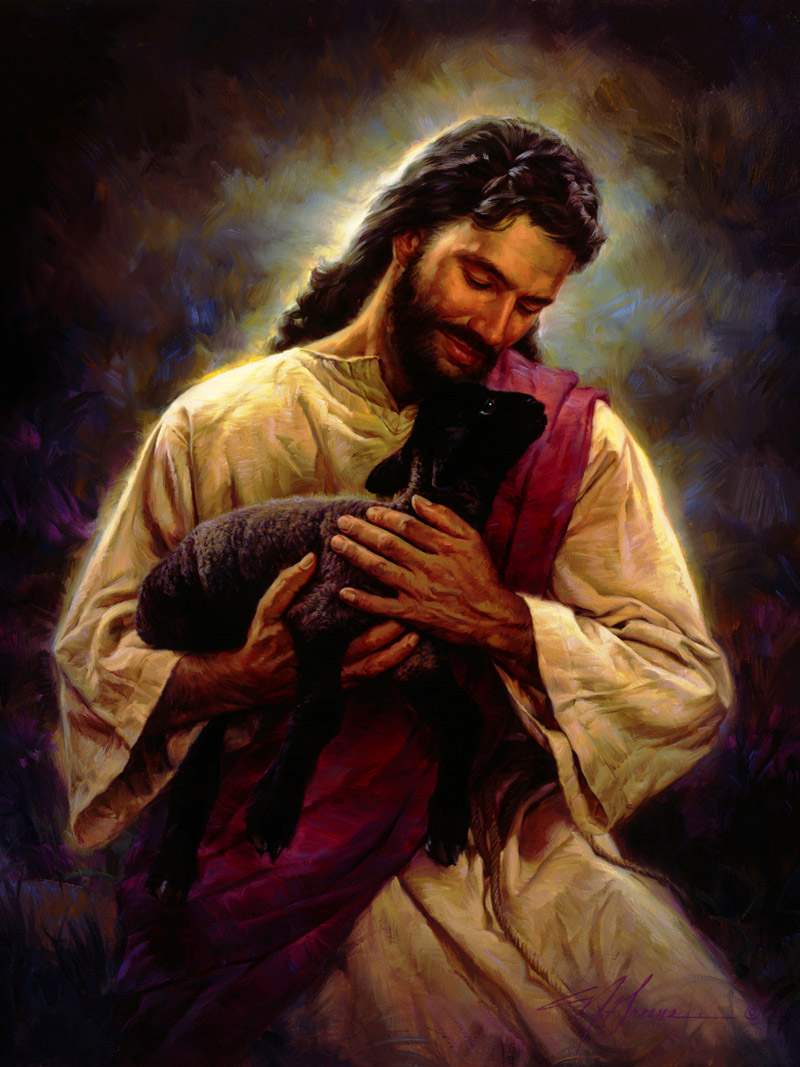 [Speaker Notes: Con quanta intensità dovremmo pregare? Con la stessa di Gesù? Egli dice: 

«Io cercherò la perduta, ricondurrò la smarrita, fascerò la ferita, rafforzerò la malata, ma distruggerò la grassa e la forte: io le pascerò con giustizia» (Ezechiele 34:16).]
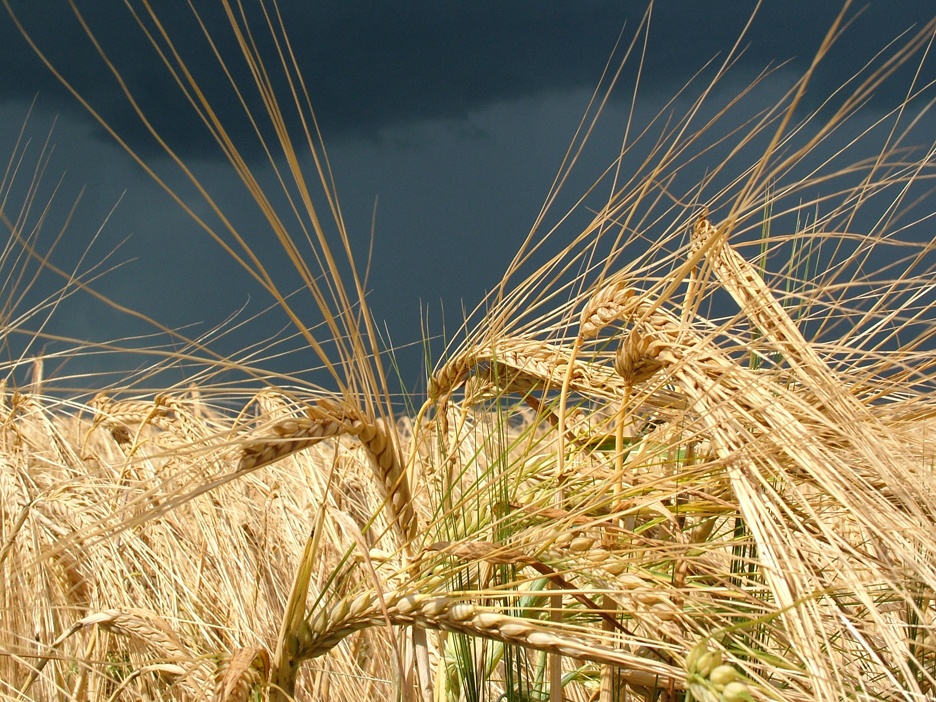 «Non ci scoraggiamo di fare il bene; perché, se non ci stanchiamo, mieteremo a suo tempo». 
Galati 6:9
[Speaker Notes: L’apostolo Paolo ci ricorda: «Non ci scoraggiamo di fare il bene; perché, se non ci stanchiamo, mieteremo a suo tempo» (Galati 6:9).]
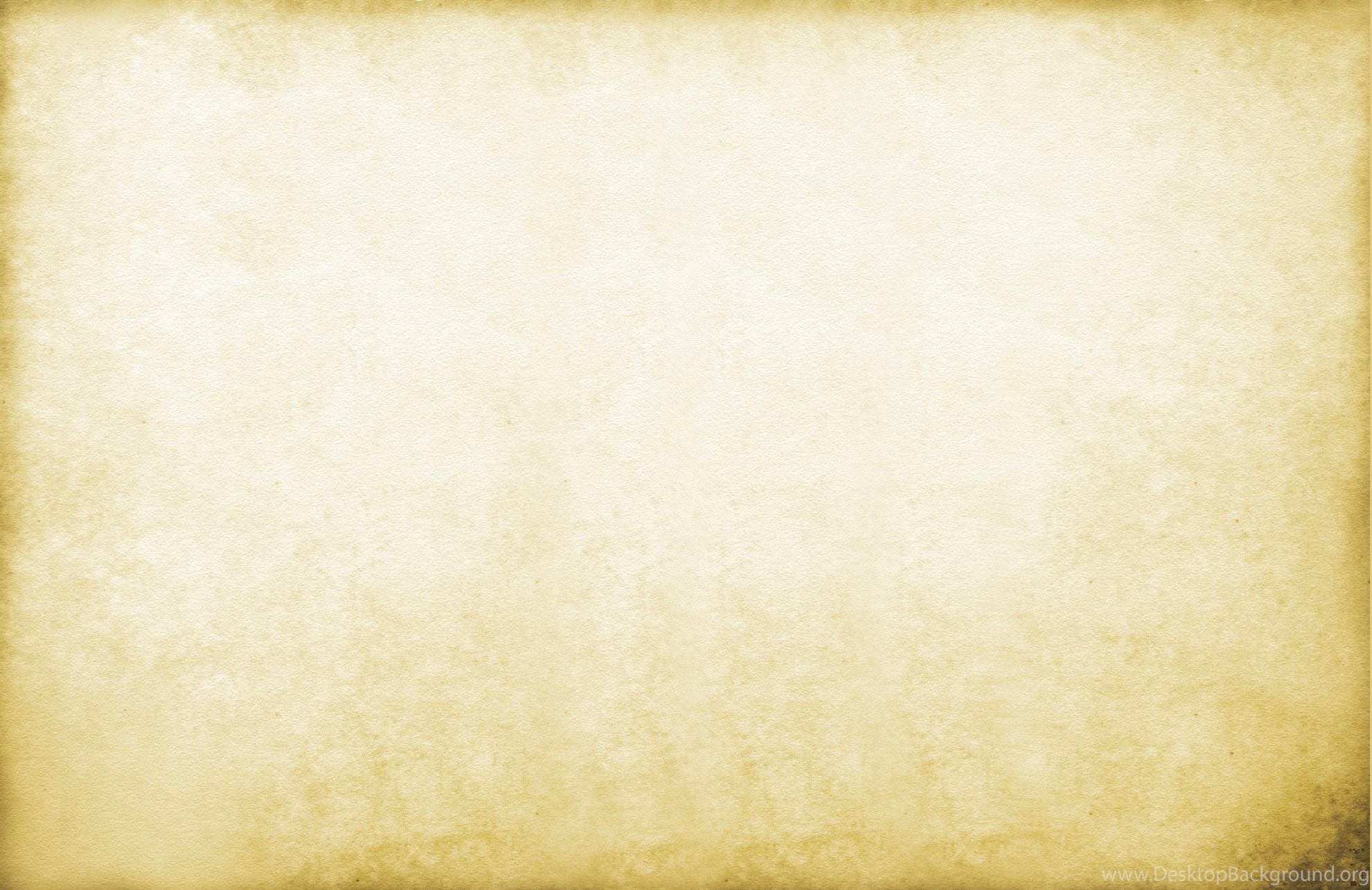 Caro marito,
la notte scorsa ho fatto visita a Edson… Ho parlato con lui in modo chiaro ma gentile, era molto turbato per il fatto che avesse sbagliato… Ho pregato per Edson, ma il suo cuore non sembrava pentito. Ho quindi deciso di passare la notte in preghiera, perché l’aiuto potesse venire solo da Dio. Ho pregato cinque volte, Edson quattro. L’ultima volta… si è completamente arreso a Dio e, raramente, ho ascoltato suppliche così sincere. Poi ha pregato ancora e ancora… le sue lacrime si mescolavano con le sue preghiere. 
(continua)
[Speaker Notes: Ascoltiamo alcune parti della lettera che Ellen White scrisse a suo marito nel 1876:  

Caro marito,
la notte scorsa ho fatto visita a Edson… Ho parlato con lui in modo chiaro ma gentile, era molto turbato per il fatto che avesse sbagliato… Ho pregato per Edson, ma il suo cuore non sembrava pentito. Ho quindi deciso di passare la notte in preghiera, perché l’aiuto potesse venire solo da Dio. Ho pregato cinque volte, Edson quattro. L’ultima volta… si è completamente arreso a Dio e, raramente, ho ascoltato suppliche così sincere. Poi ha pregato ancora e ancora… le sue lacrime si mescolavano con le sue preghiere. 
(continua) 




Next Slide]
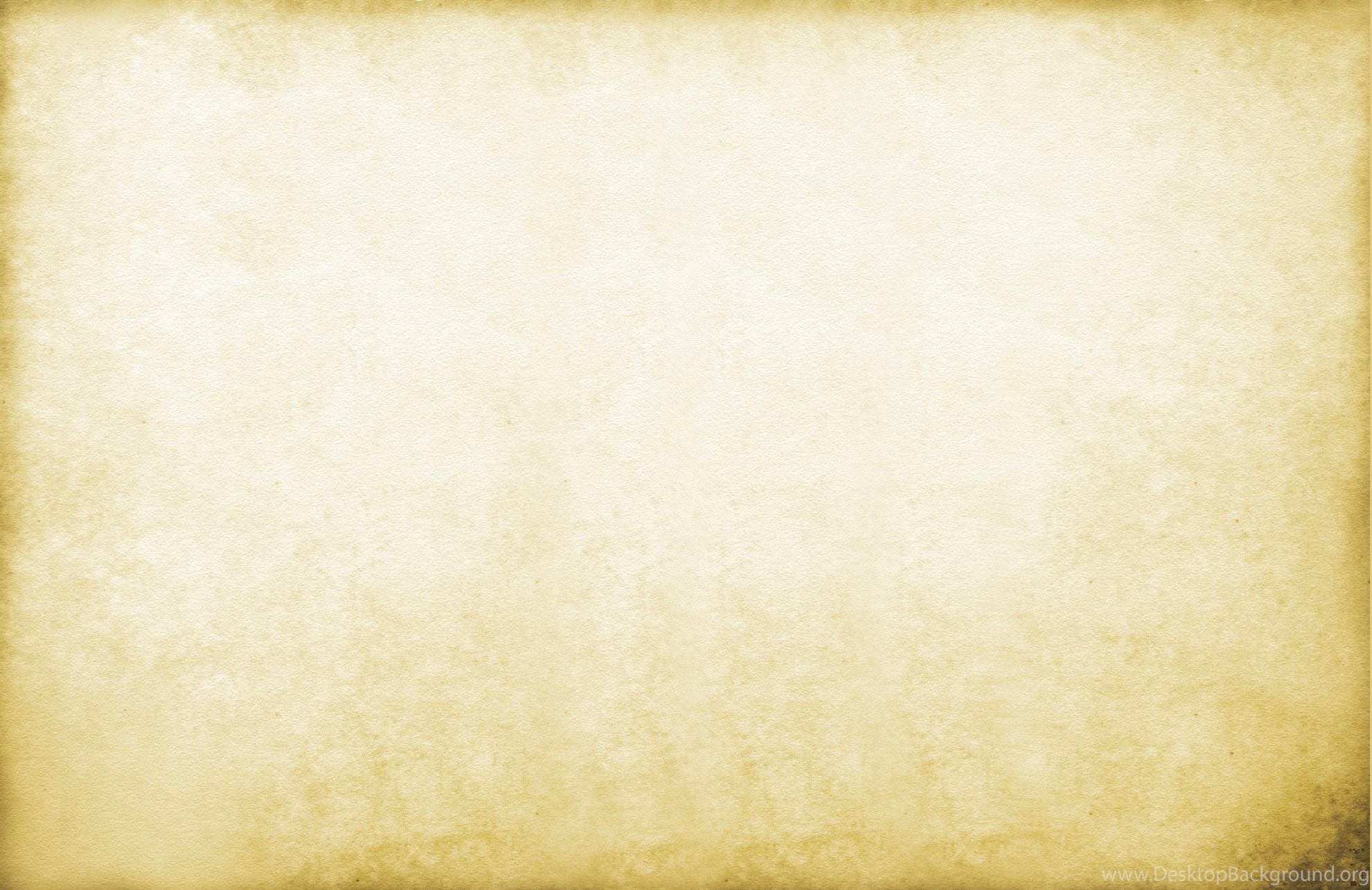 … La stanza sembrava illuminata dalla presenza di Dio… Davvero la salvezza era entrata in quella casa. Poi lui [Edson] mi ha accompagnato a casa. Non ho dormito molto stanotte e stamattina mi sentivo stanca, ma sono molto grata di avere dissolto la nube di oscurità, la scorsa notte, e di avere ottenuto la vittoria.  

(continua)

.
[Speaker Notes: … La stanza sembrava illuminata dalla presenza di Dio… Davvero la salvezza era entrata in quella casa. Poi lui [Edson] mi ha accompagnato a casa. Non ho dormito molto stanotte e stamattina mi sentivo stanca, ma sono molto grata di avere dissolto la nube di oscurità, la scorsa notte, e di avere ottenuto la vittoria.  

(continua)]
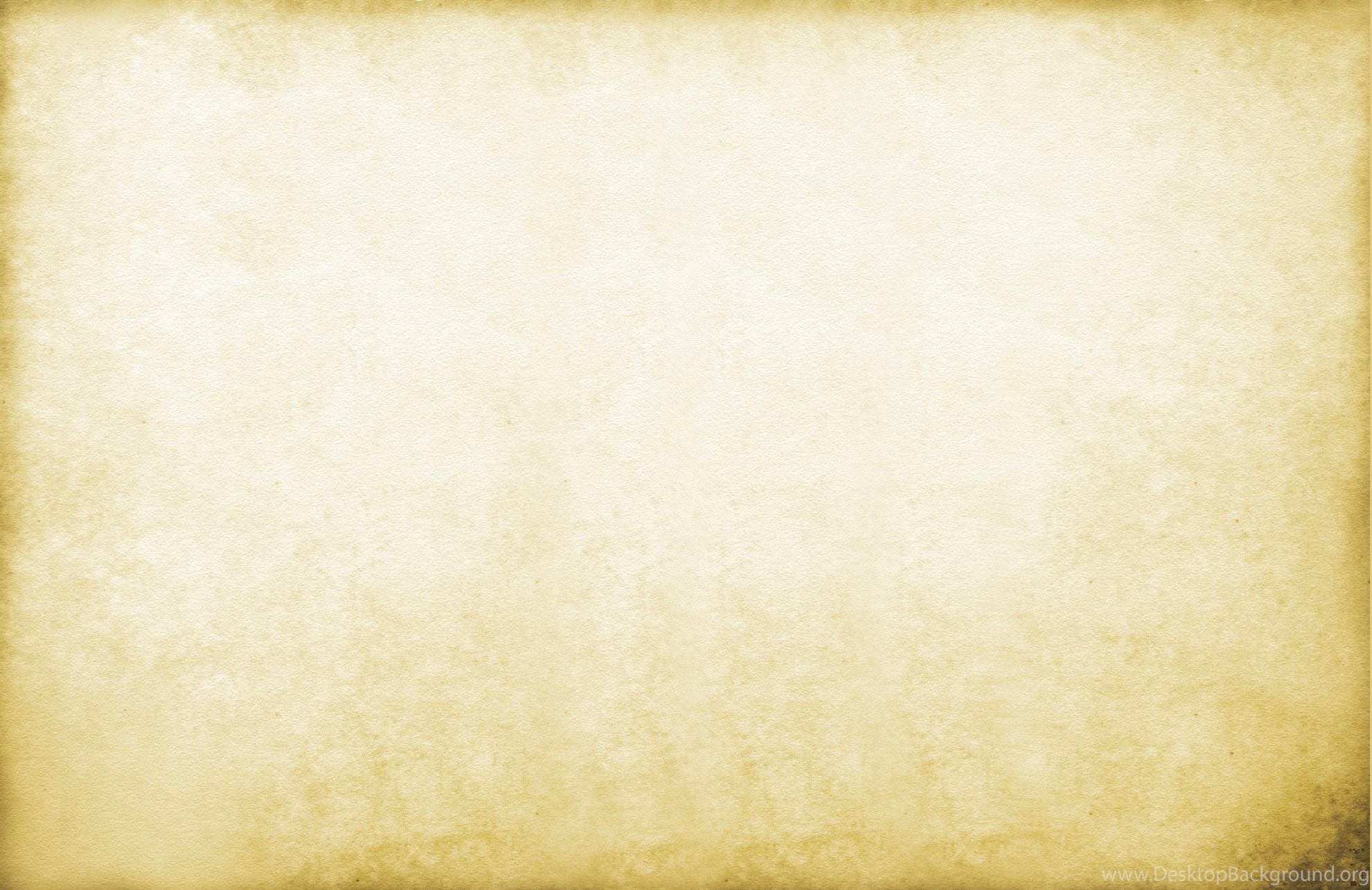 Ero determinata a non smettere di lottate finché non fosse arrivata la vittoria. Non ho mai visto Edson così profondamente commosso e così conscio del pericolo e della sua debolezza… Avevo pregato Dio per molte ore prima di fargli visita…
Tua con amore, 
Ellen 
			
			 Manuscript Release, vol 8, 29 

.
[Speaker Notes: Ero determinata a non smettere di lottate finché non fosse arrivata la vittoria. Non ho mai visto Edson così profondamente commosso e così conscio del pericolo e della sua debolezza… Avevo pregato Dio per molte ore prima di fargli visita…
Tua con amore, 
Ellen 

Manuscript Release , vol. 8, 29]
«Dopo aver compiuto fedelmente il tuo dovere verso i tuoi figli, portali a Dio e chiedigli di aiutarti. Digli che hai fatto la tua parte, e poi con fede chiedi a Dio di fare la sua parte, ciò che tu non puoi fare». Child Guidance, p. 256.
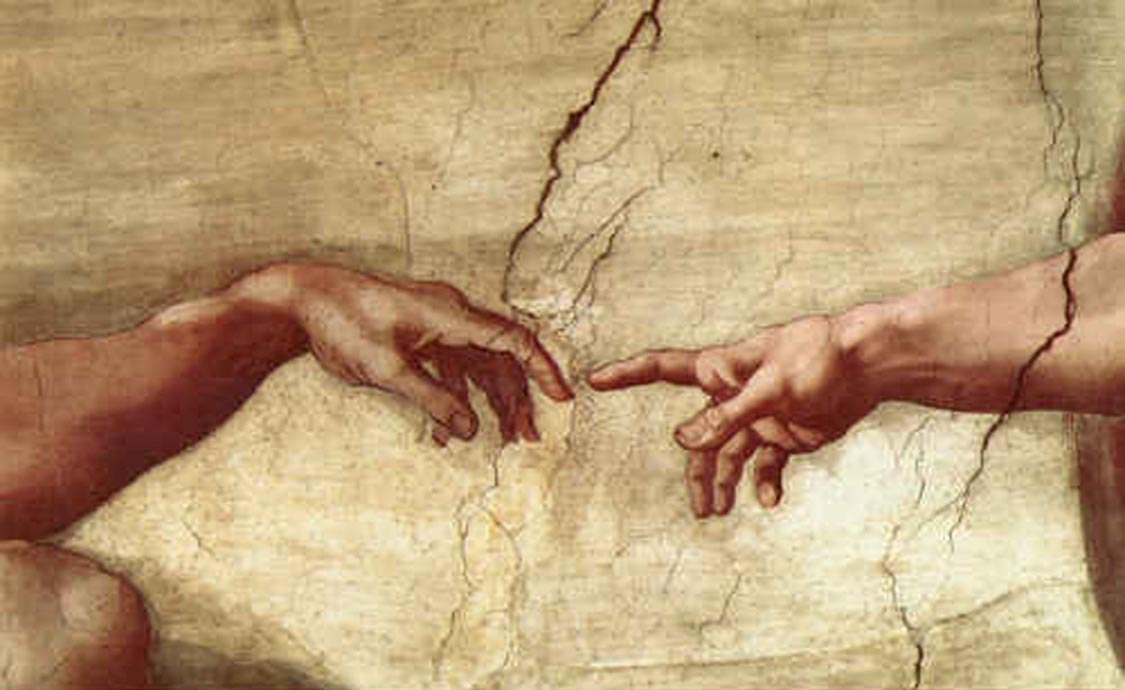 [Speaker Notes: È Cristo che «scioglie» il cuore dei figli, non i nostri dinieghi, o rimproveri, o paternali.

«Dopo aver compiuto fedelmente il tuo dovere verso i tuoi figli, portali a Dio e chiedigli di aiutarti. Digli che hai fatto la tua parte, e poi con fede chiedi a Dio di fare la sua parte, ciò che tu non puoi fare» - Child Guidance, p. 256.]
«Dio ha promesso di dare saggezza a coloro che la chiedono con fede, e lo farà. Si compiace della fede che lo prende in parola. La madre di [sant’] Agostino pregava per la conversione del figlio. Non vedeva alcuna evidenza che lo Spirito di Dio stesse operando nel suo cuore, ma non si scoraggiò...
(continua)
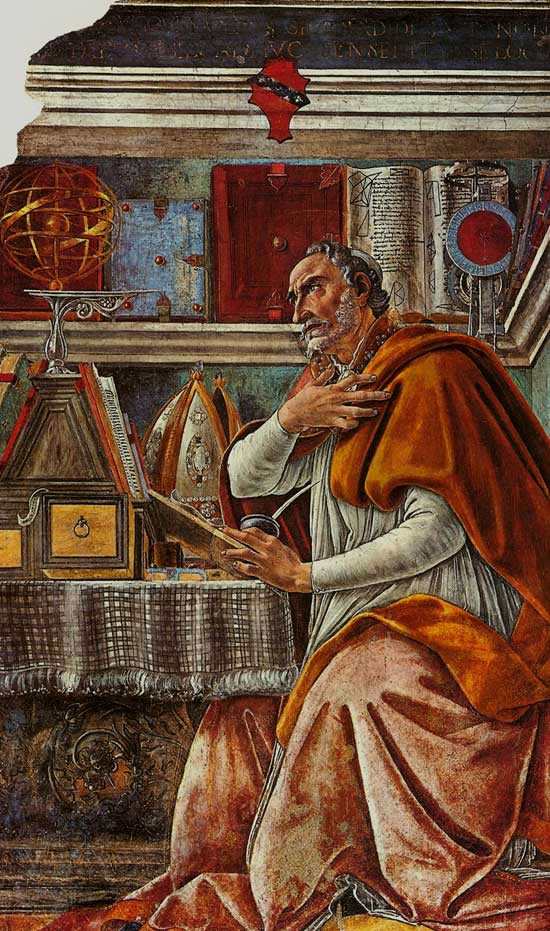 [Speaker Notes: «Dio ha promesso di dare saggezza a coloro che la chiedono con fede, e lo farà. Si compiace della fede che lo prende in parola. La madre di [sant’]Agostino pregava per la conversione del figlio. Non vedeva, però, alcuna prova che lo Spirito di Dio stesse operando nel suo cuore, ma non si scoraggiò... 
(continua)]
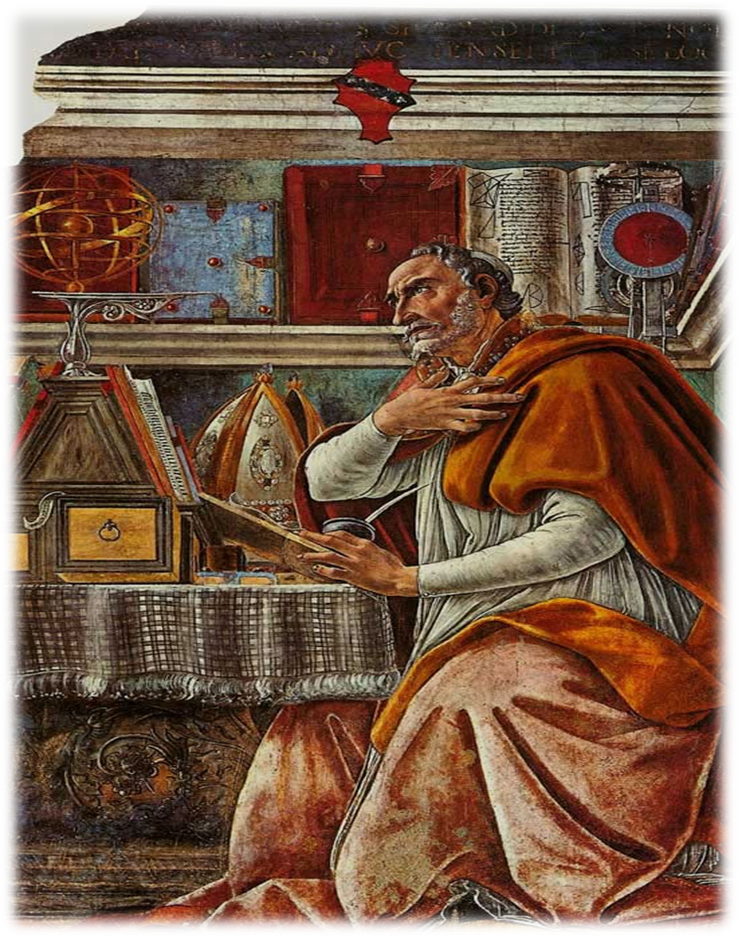 … Lei posava il dito sui testi, umiliandosi profondamente, e le sue insistenze e la sua fede incrollabile prevalsero. Così, il Signore le rispose secondo il desiderio del suo cuore. Oggi Dio è altrettanto pronto ad ascoltare le suppliche del suo popolo... 
(continua)
[Speaker Notes: … Lei posava il dito sui testi, umiliandosi profondamente, e le sue insistenze e la sua fede incrollabile prevalsero. Così, il Signore le rispose secondo il desiderio del suo cuore. Oggi Dio è altrettanto pronto ad ascoltare le suppliche del suo popolo... 

(continua)]
“La mano del Signore non è troppo corta per salvare, né il suo orecchio troppo duro per udire” (Is 59:1). Se i genitori cristiani lo cercano con sincerità, il Signore riempirà la loro bocca di argomenti e, per amore del suo nome, agirà con potenza in loro favore nella conversione dei loro figli».  Testimonies for the Church, vol. 5, 322, 323.
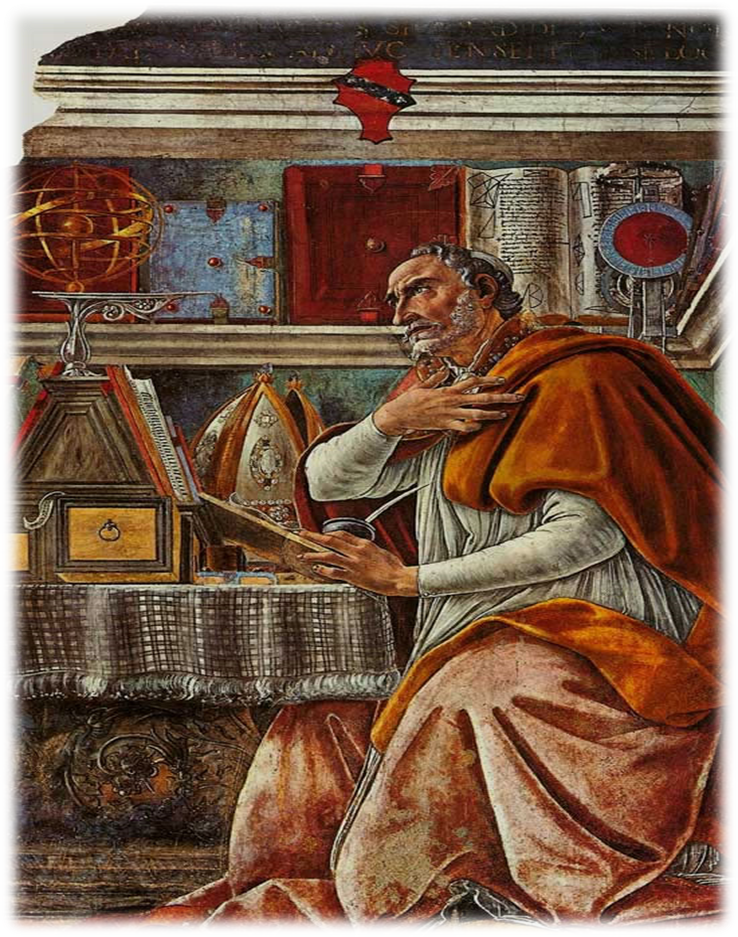 [Speaker Notes: … “La mano del Signore non è troppo corta per salvare, né il suo orecchio troppo duro per udire (Is 59:1). Se i genitori cristiani lo cercano con sincerità, il Signore riempirà la loro bocca di argomenti e, per amore del suo nome, agirà con potenza in loro favore nella conversione dei loro figli» - Testimonies for the Church, vol. 5, 322, 323.]
«Il compassionevole Redentore è pronto ad ascoltare le vostre preghiere e ad offrirvi l’aiuto di cui avete bisogno. Conosce i pesi del cuore di ogni madre ed è il suo migliore amico in ogni emergenza… 
(continua)
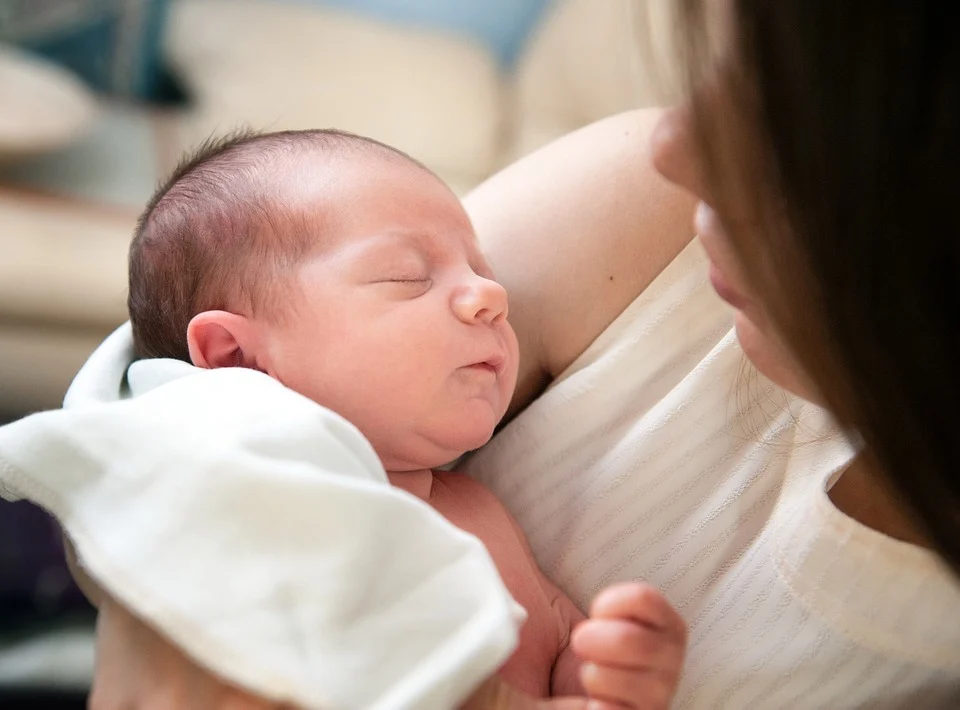 [Speaker Notes: «Il compassionevole Redentore è pronto ad ascoltare le vostre preghiere e ad offrirvi l’aiuto di cui avete bisogno. Conosce i pesi del cuore di ogni madre ed è il suo migliore amico in ogni emergenza… 
(continua)]
… Le sue braccia eterne sostengono la madre fedele e timorata di Dio… Egli simpatizza con ogni madre cristiana nelle sue preoccupazioni e ansie…
(continua)
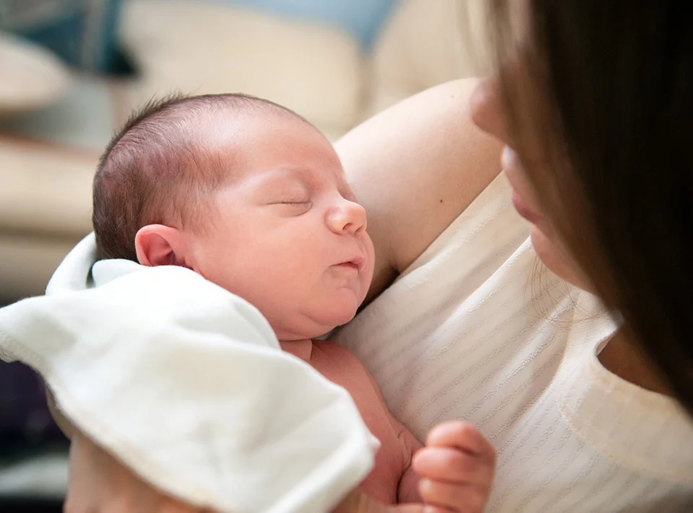 [Speaker Notes: … Le sue braccia eterne sostengono la madre fedele e timorata di Dio… Egli simpatizza con ogni madre cristiana nelle sue preoccupazioni e ansie…
(continua)]
… [Il Salvatore] è il migliore amico della donna oggi ed è pronto ad aiutarla in tutte le relazioni della vita».
Adventist Home, p. 204.
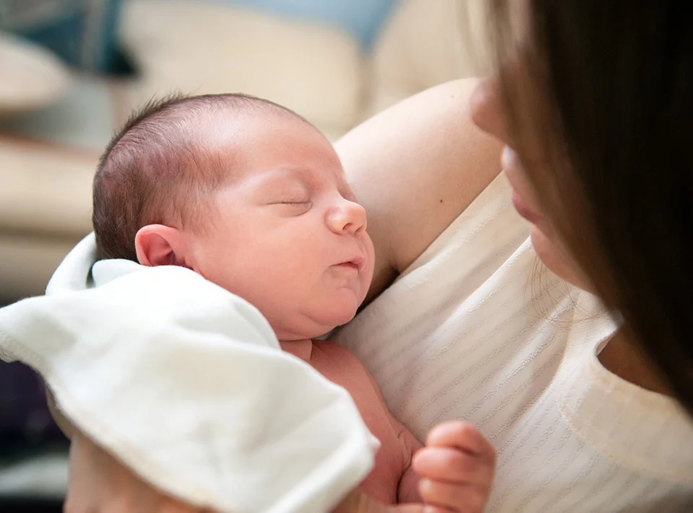 [Speaker Notes: … [Il Salvatore] è il migliore amico della donna oggi ed è pronto ad aiutarla in tutte le relazioni della vita» - Adventist Home, p. 204.]
«Nessun lavoro può eguagliare quello della madre cristiana… Quante volte lei sentirà il suo compito diventare più pesante di quanto possa sopportare; e poi quanto sarà prezioso il privilegio di portare tutto al suo compassionevole Salvatore in preghiera... 
(continua)
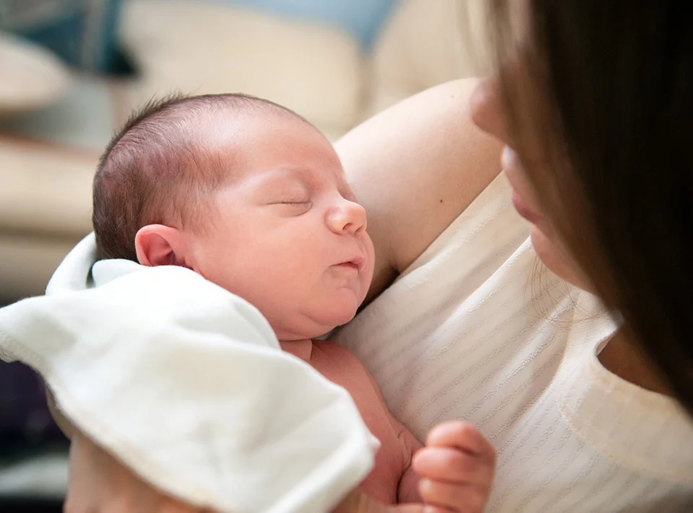 [Speaker Notes: «Nessun lavoro può eguagliare quello della madre cristiana… Quante volte lei sentirà il suo compito diventare più pesante di quanto possa sopportare; e poi quanto sarà prezioso il privilegio di portare tutto al suo compassionevole Salvatore in preghiera... 
(continua)]
… [la madre] può deporre il proprio peso ai piedi di Gesù e trovare in lui la forza che la sosterrà e le darà allegria, speranza, coraggio e saggezza nei momenti più difficili... 
(continua)
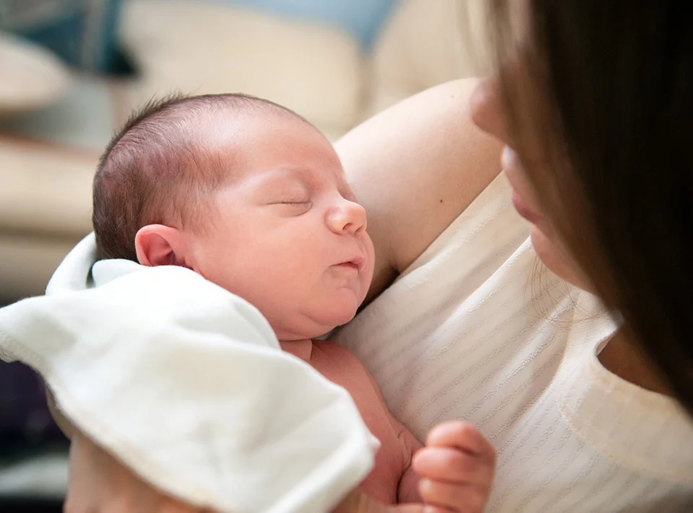 [Speaker Notes: … [la madre] può deporre il proprio peso ai piedi di Gesù e trovare in lui la forza che la sosterrà e le darà allegria, speranza, coraggio e saggezza nei momenti più difficili... 
(continua)]
… Come è bello che la madre sfinita dalle preoccupazioni sia consapevole di avere un tale amico in ogni difficoltà! Se le madri andassero a Cristo più frequentemente e credessero di più in lui, i loro pesi sarebbero più leggeri». 
Adventist Home, p. 204
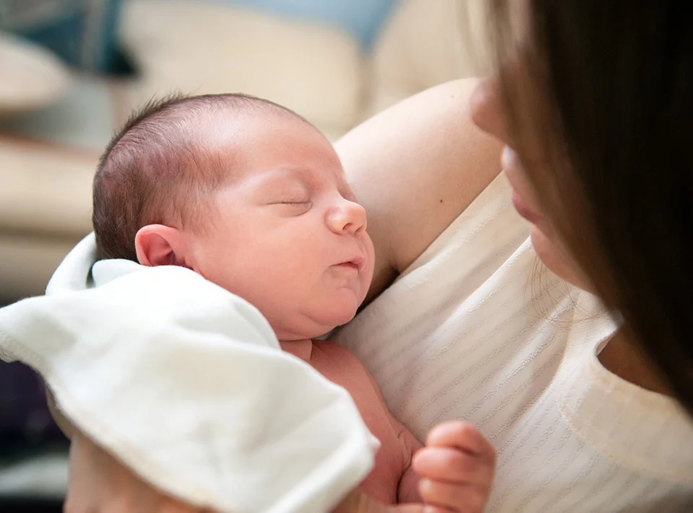 [Speaker Notes: … Come è bello che la madre sfinita dalle preoccupazioni sia consapevole di avere un tale amico in ogni difficoltà! Se le madri andassero a Cristo più frequentemente e credessero di più in lui, i loro pesi sarebbero più leggeri» ~ Adventist Home, p. 204.]
«Con gioia indicibile i genitori vedono i loro figli ricevere la corona, la veste e l’arpa. I giorni della speranza e della paura sono finiti. Il seme sparso con lacrime e preghiere sembrava seminato invano, ma il raccolto è finalmente mietuto con gioia. I loro figli sono stati redenti».
Child Guidance, p. 569
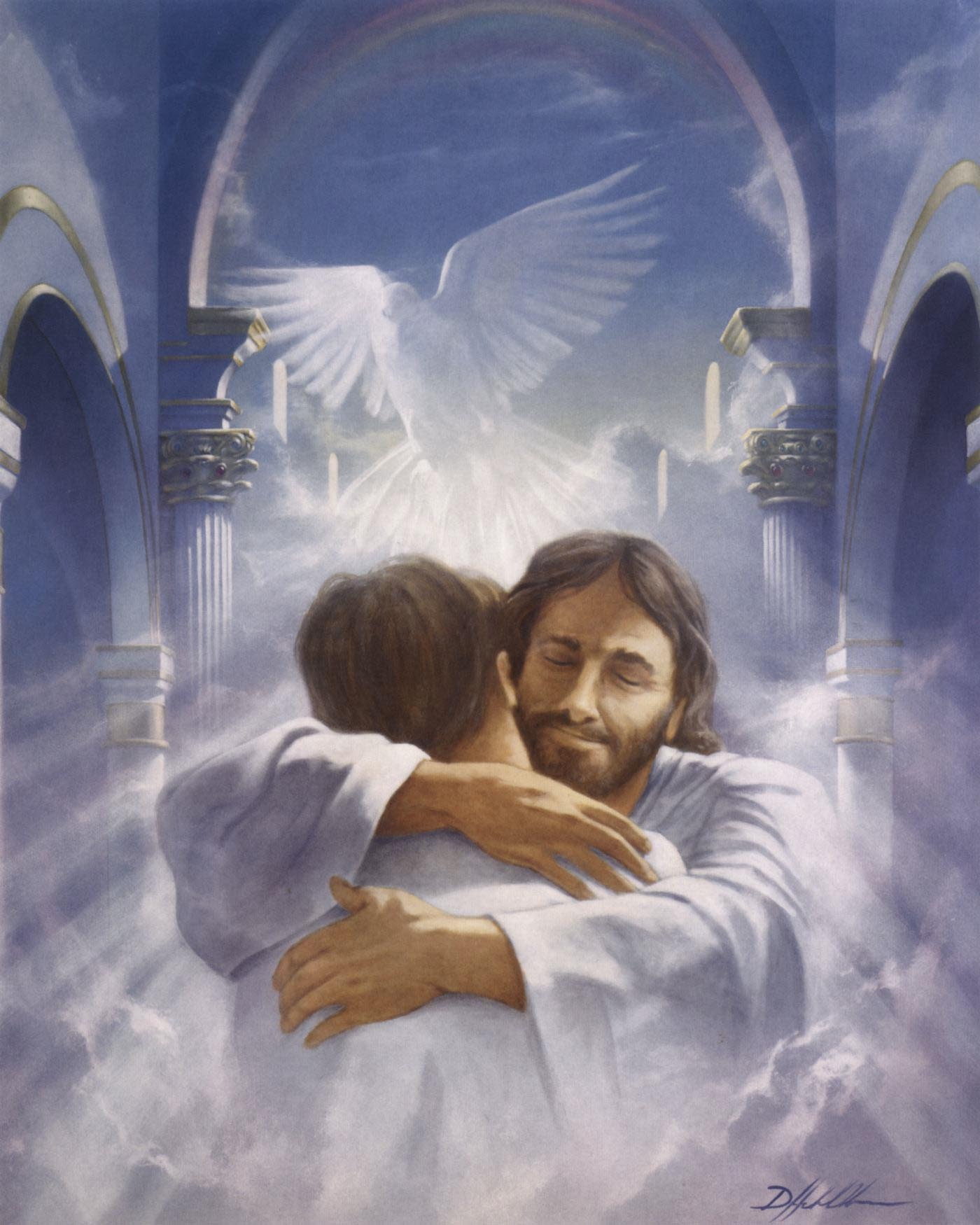 [Speaker Notes: Quale sarà la ricompensa dei genitori?
«Con gioia indicibile i genitori vedono i loro figli ricevere la corona, la veste e l’arpa. I giorni della speranza e della paura sono finiti. Il seme sparso con lacrime e preghiere sembrava seminato invano, ma il raccolto è finalmente mietuto con gioia. I loro figli sono stati redenti» - Child Guidance, p. 569]
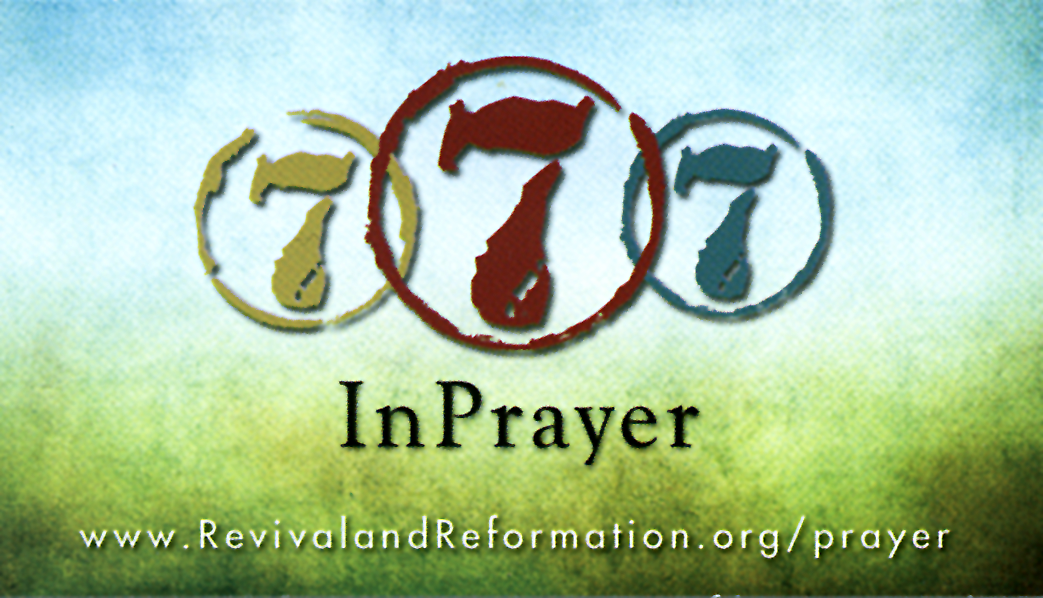 [Speaker Notes: Quella speciale effusione dello Spirito Santo di cui tutti abbiamo bisogno, e che dobbiamo ricevere prima del ritorno di Gesù, non avverrà senza la preghiera, molta preghiera! 
Potete immaginare una catena di preghiera mondiale di persone che pregano per l’effusione dello Spirito Santo. Esiste già! Ne fate parte? 
Sapevate che gli avventisti del settimo giorno pregano 7 giorni su 7, alle ore 7.00 e alle 19.00, in tutto il mondo? 
In qualunque posto voi viviate e qualsiasi cosa stiate facendo, vi invito ad unirvi a loro!]
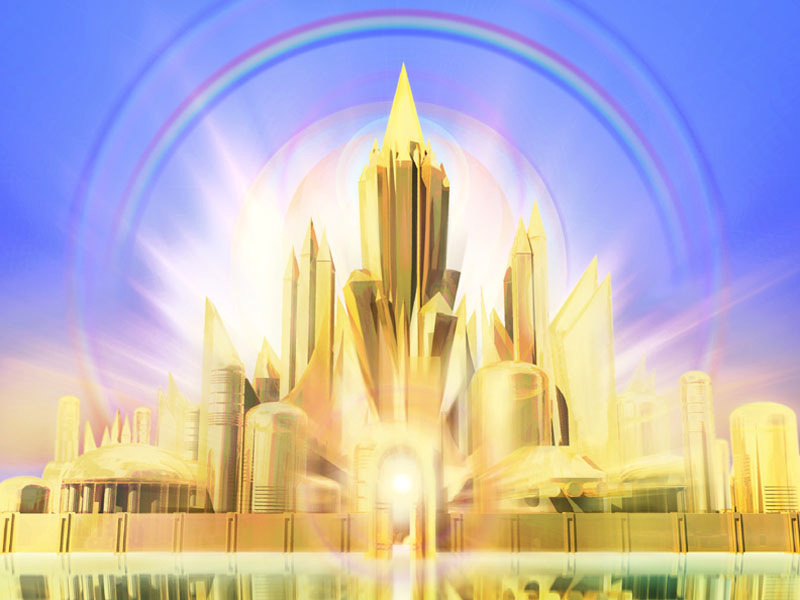 E quando Cristo avrà vinto la battaglia nei nostri cuori, nel cuore dei nostri figli, nel cuore dei nostri vicini e del nostro prossimo, che cosa accadrà? Quando abbiamo detto l’ultima preghiera e versato l’ultima lacrima, che cosa succederà?
Nel libro Christian Experience and Teachings of Ellen G. White, leggiamo:
[Speaker Notes: E quando Cristo avrà vinto la battaglia nei nostri cuori, nel cuore dei nostri figli, nel cuore dei nostri vicini e del nostro prossimo, che cosa accadrà? Quando abbiamo detto l’ultima preghiera e versato l’ultima lacrima, che cosa succederà?
Nel libro Christian Experience and Teachings of  Ellen G. White, leggiamo:]
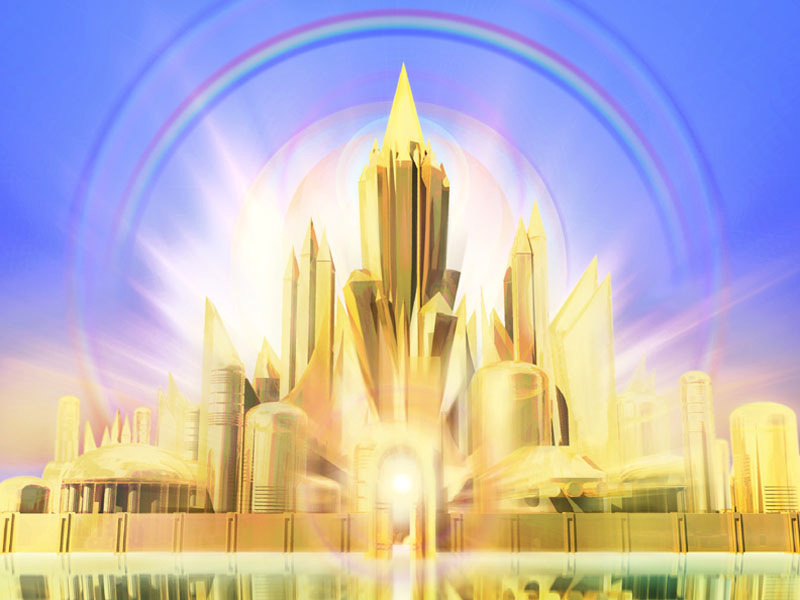 «Ci sono case per i pellegrini della terra. Ci sono abiti per i giusti, corone di gloria e palme di vittoria. Tutto ciò che ci ha lasciato perplessi della provvidenza di Dio, sarà chiarito nel mondo a venire. Le cose difficili da capire troveranno poi una spiegazione. I misteri della grazia si dispiegheranno davanti a noi... 
(continua)
[Speaker Notes: «Ci sono case per i pellegrini della terra. Ci sono abiti per i giusti, corone di gloria e palme di vittoria. Tutto ciò che ci ha lasciato perplessi della provvidenza di Dio, sarà chiarito nel mondo a venire. Le cose difficili da capire troveranno poi una spiegazione. I misteri della grazia si dispiegheranno davanti a noi... 

(continua)]
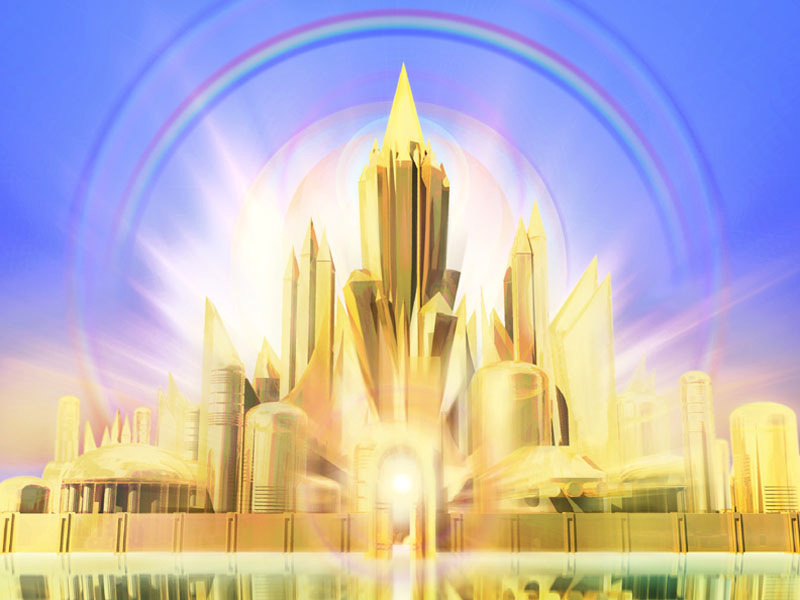 … Dove la nostra mente limitata trovava solo confusione e promesse infrante, vedremo l’armonia più perfetta e bella. Sapremo che l’amore infinito aveva ordinato le esperienze che sembravano più difficili. Quando ci rendiamo conto della tenera sollecitudine di Colui che fa cooperare tutte le cose per il nostro bene, gioiremo di una gioia indicibile e colma di gloria».

Christian Experience and Teachings 
of EGW, p. 235.
[Speaker Notes: … Dove la nostra mente limitata trovava solo confusione e promesse infrante, vedremo l’armonia più perfetta e bella. Sapremo che l’amore infinito aveva ordinato le esperienze che sembravano più difficili. Quando ci rendiamo conto della tenera sollecitudine di Colui che fa cooperare tutte le cose per il nostro bene, gioiremo di una gioia indicibile e colma di gloria» - Christian Experience and Teachings of EGW, p. 235.

Conclusione
Preghiamo tutti molto di più, individualmente, come famiglie e come famiglia della chiesa! Quando entreremo in comunione con Gesù attraverso la preghiera, Lo conosceremo e ci fideremo in modo più profondo, e ciò ci renderà più forti per affrontare qualsiasi sfida. Dio vi benedica!]